第45課
Nな/Aい/Aな/V+のに
Si usa quando la previsione espressa nella prima parte della frase viene smentita nella seconda. Si può tradurre con «Nonostante N/A/V, …»
N.B. esprime un senso di delusione ed insoddisfazione, VS が
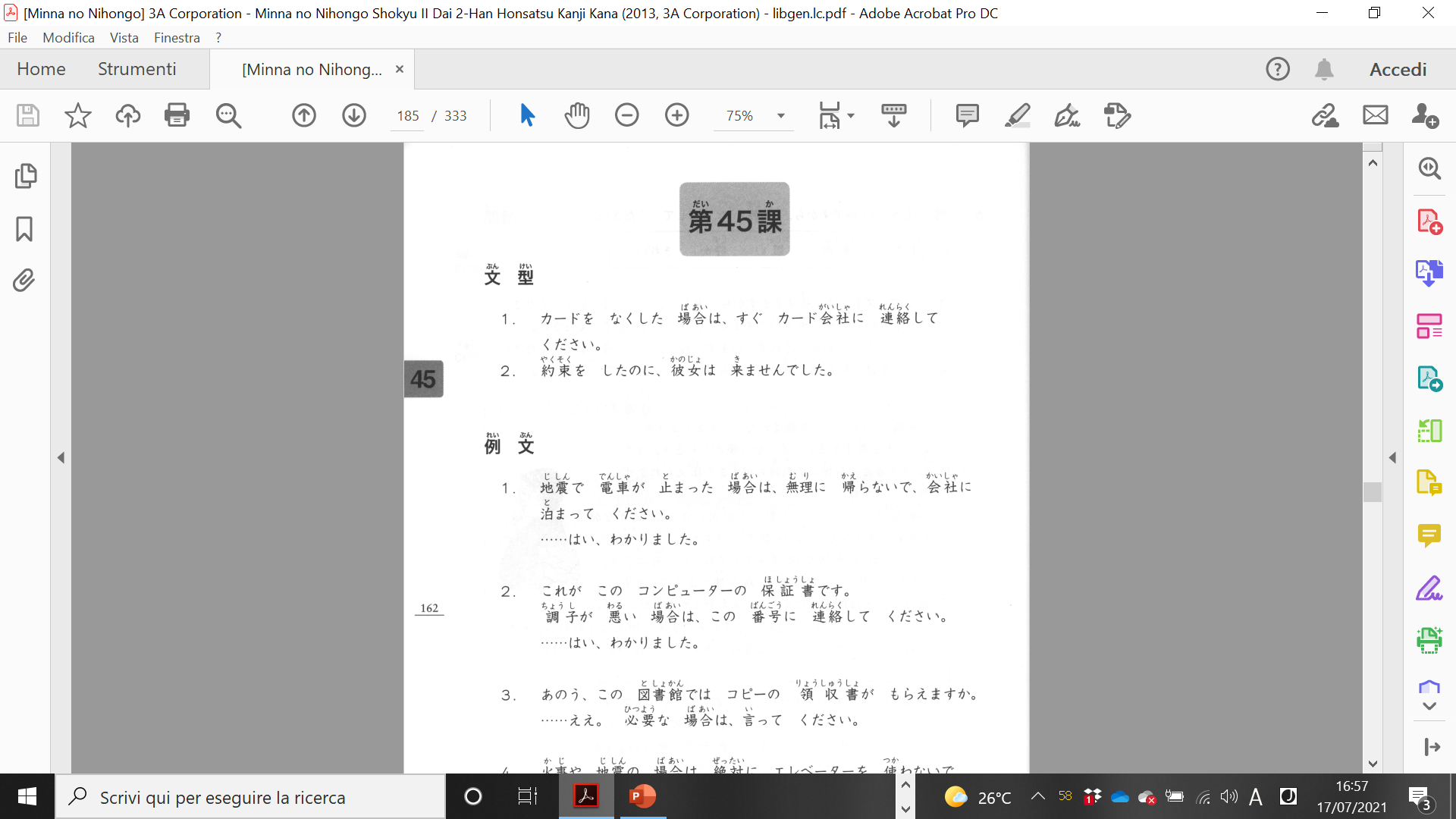 Nの/Aい/Aな/V/Vない/Vた+場合
Significa «Nel caso in cui V», «Nella circostanza per cui V», «In occasione di V»
Lessico
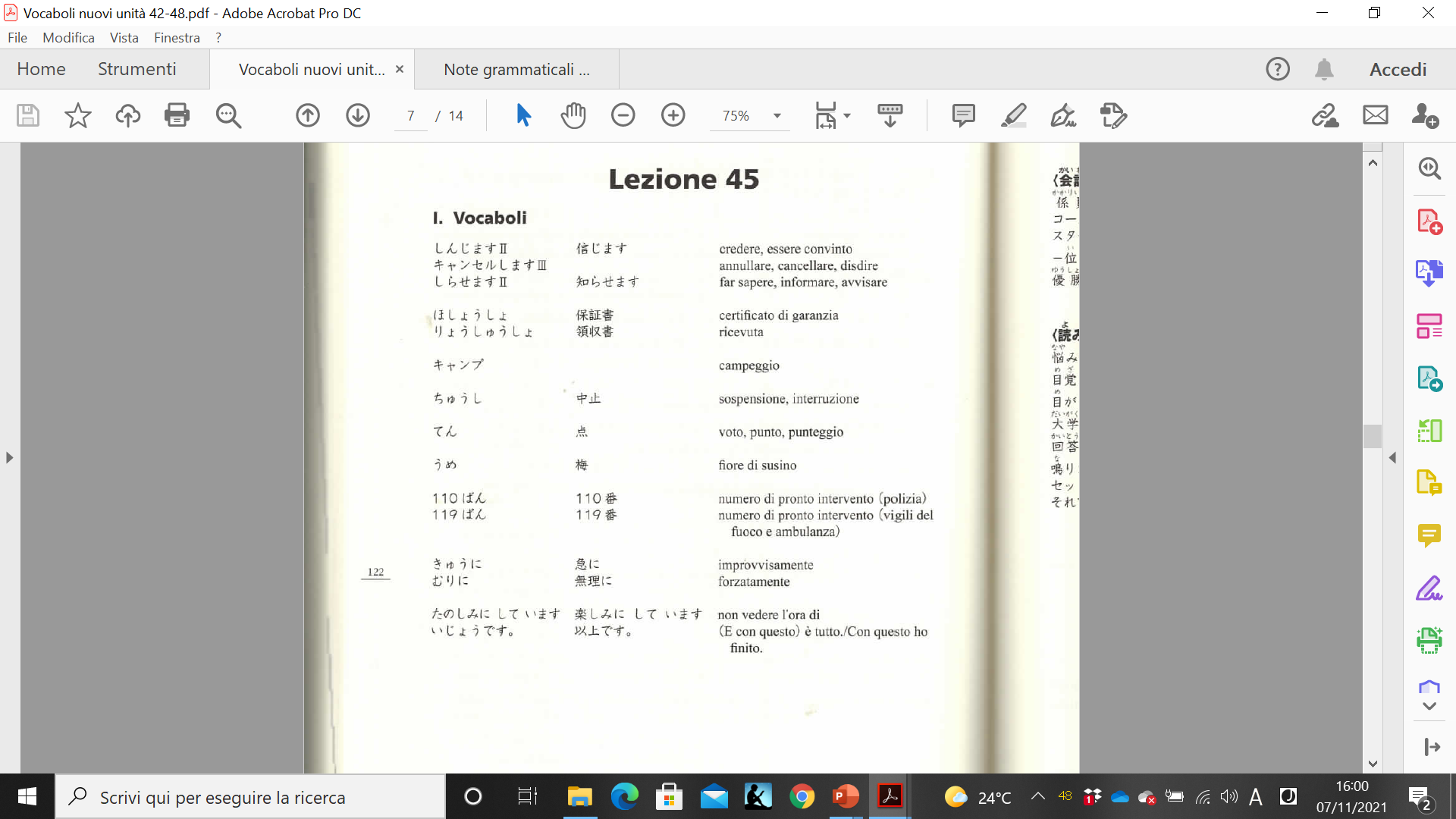 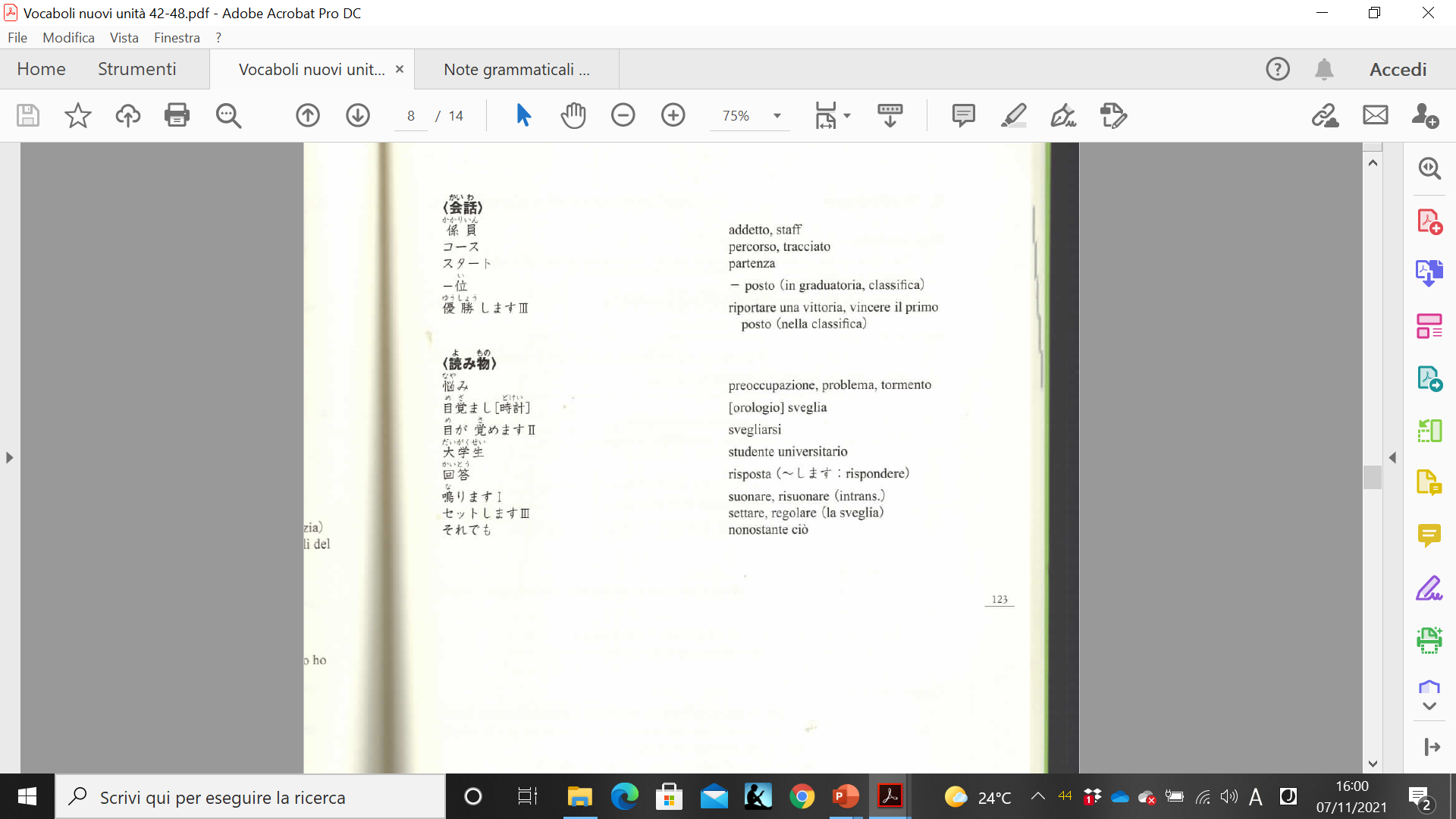 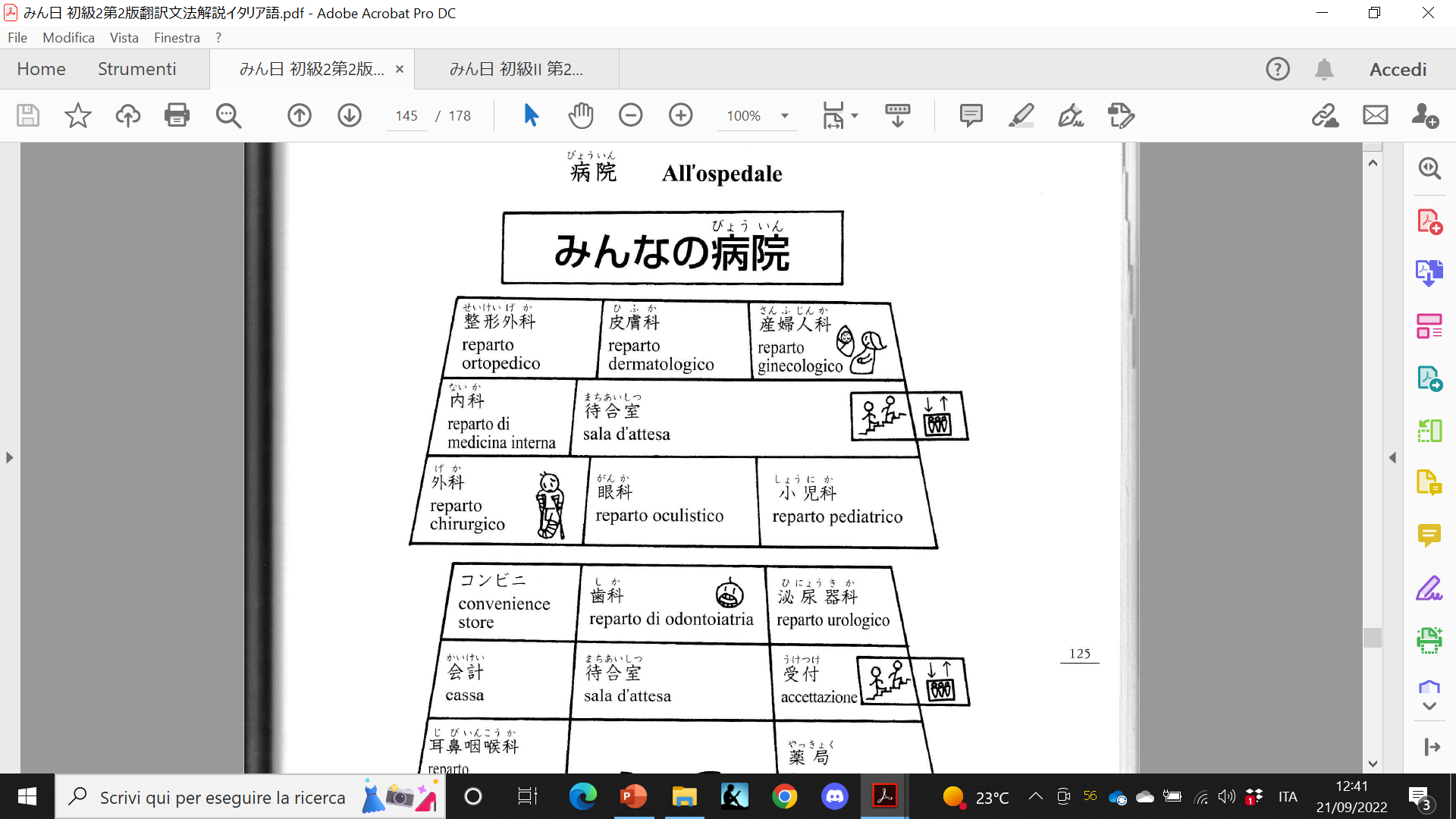 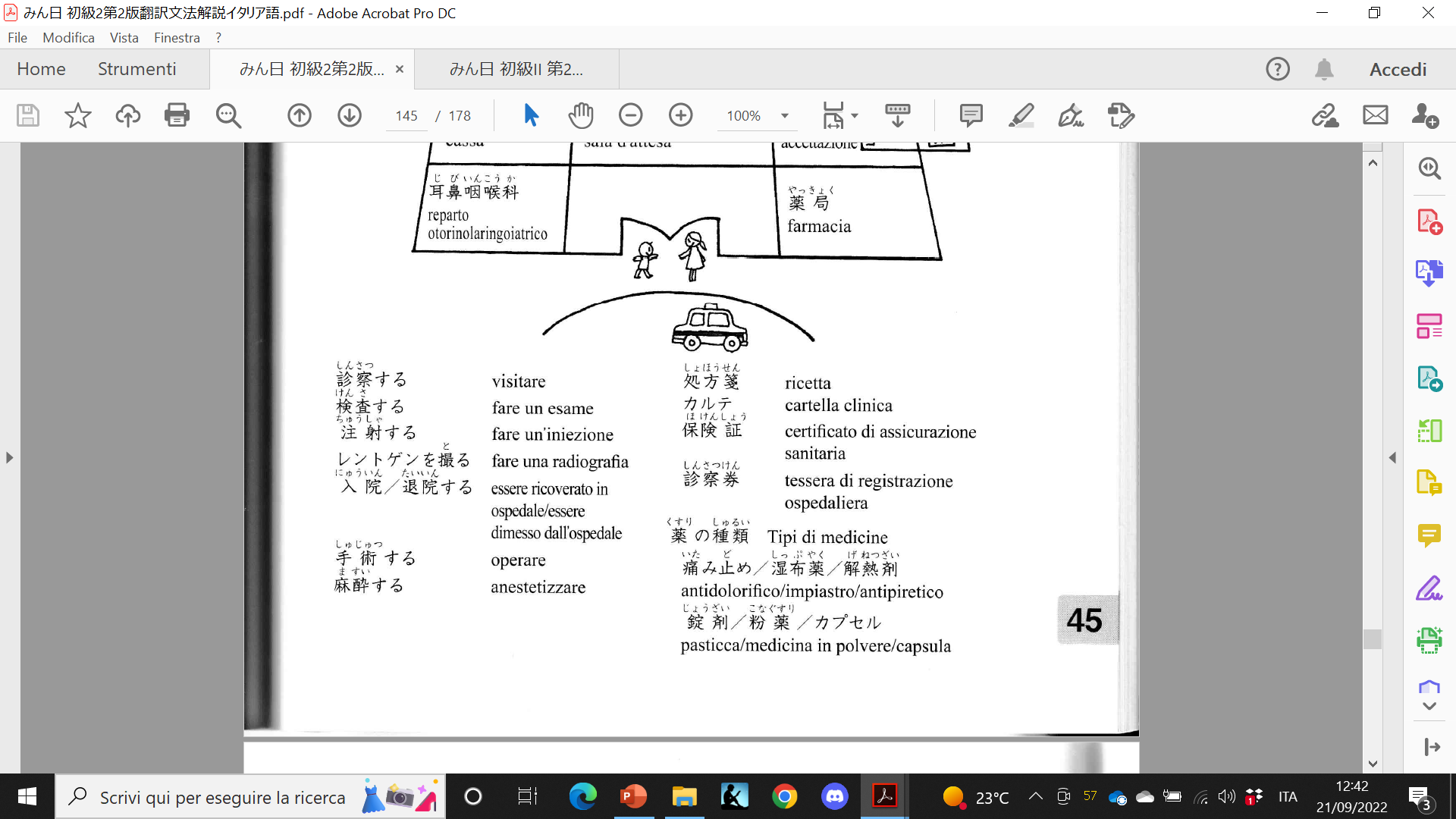 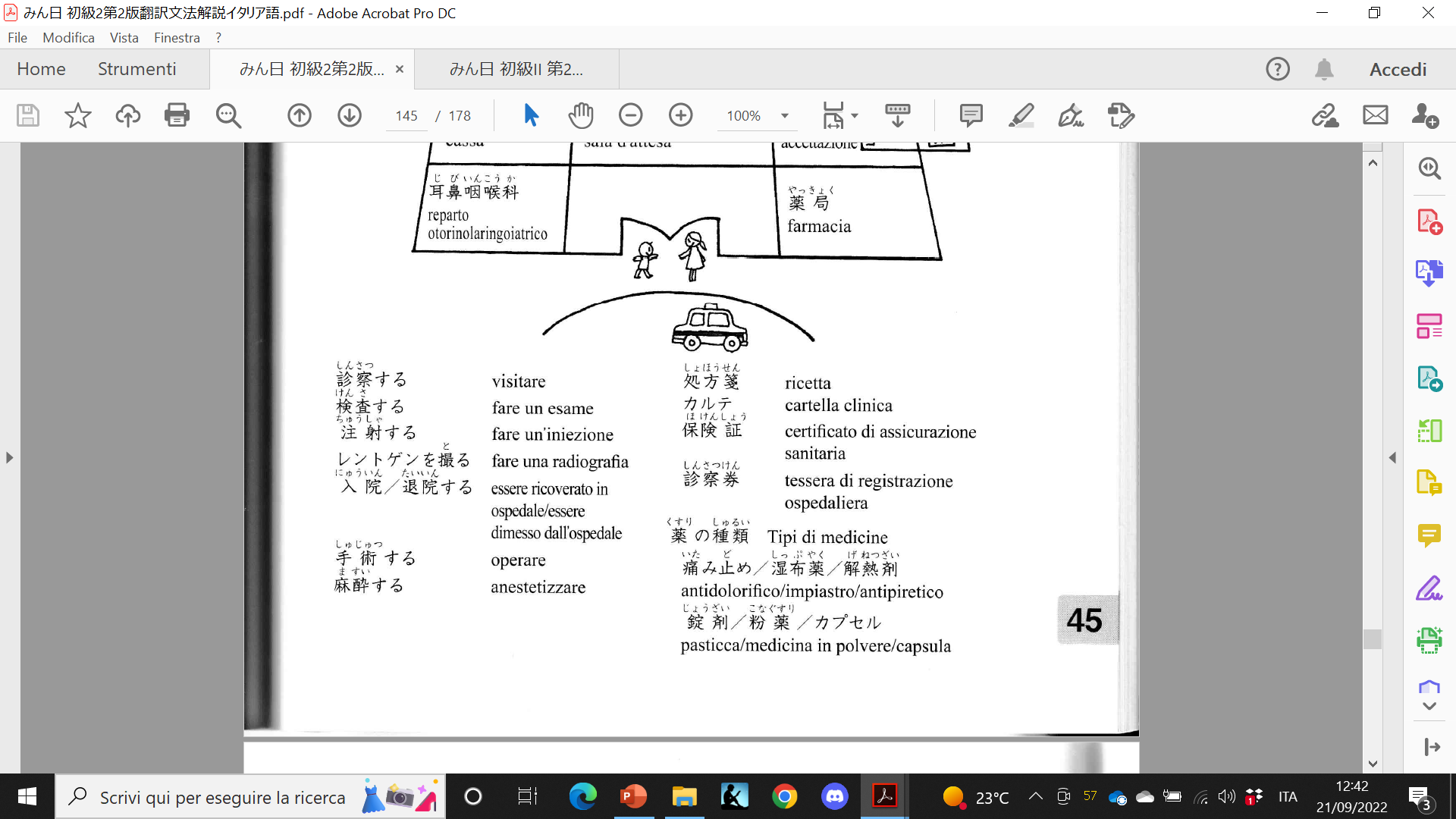 Esempi
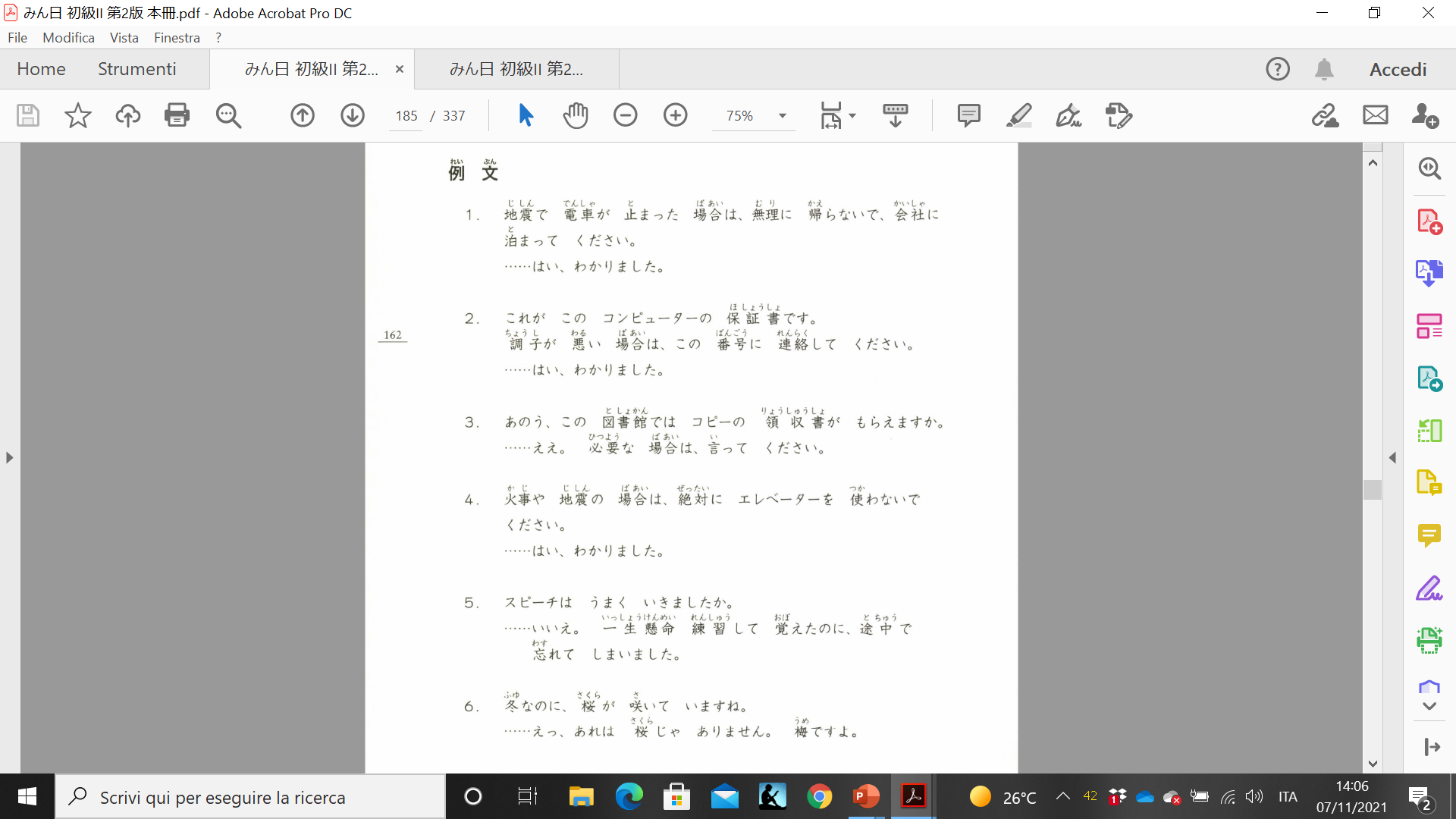 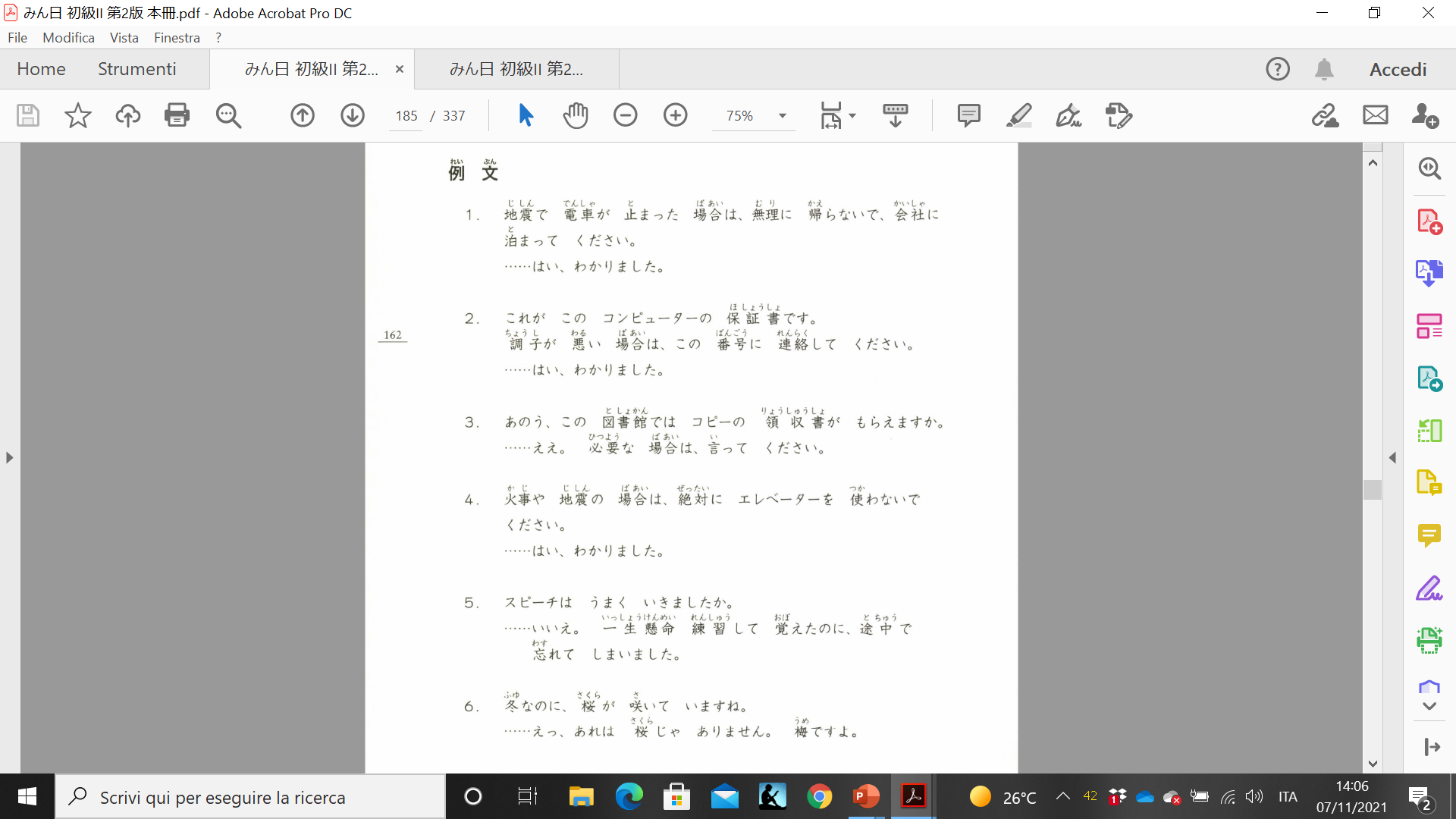 Esercizi (pp. 164-171)
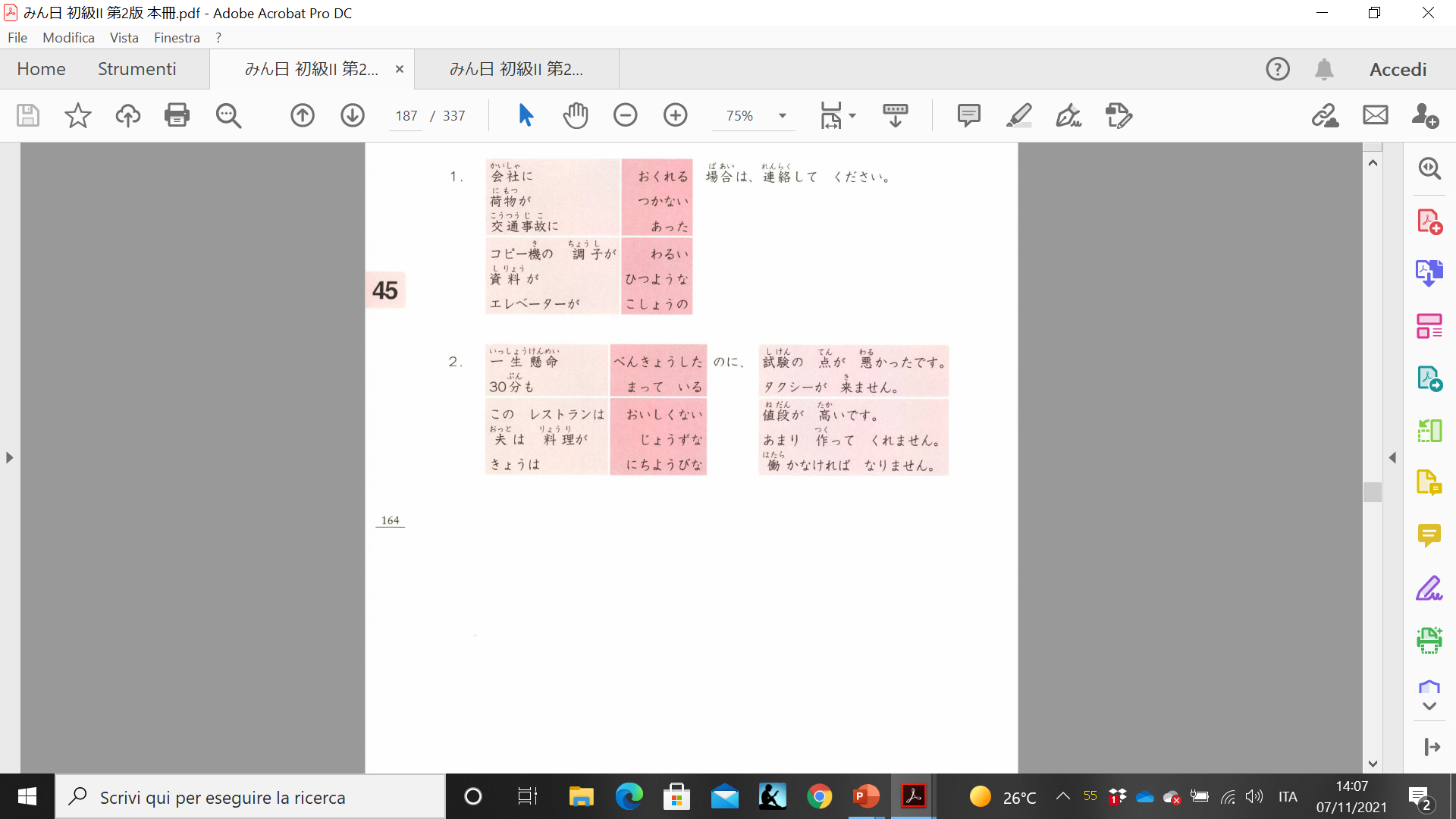 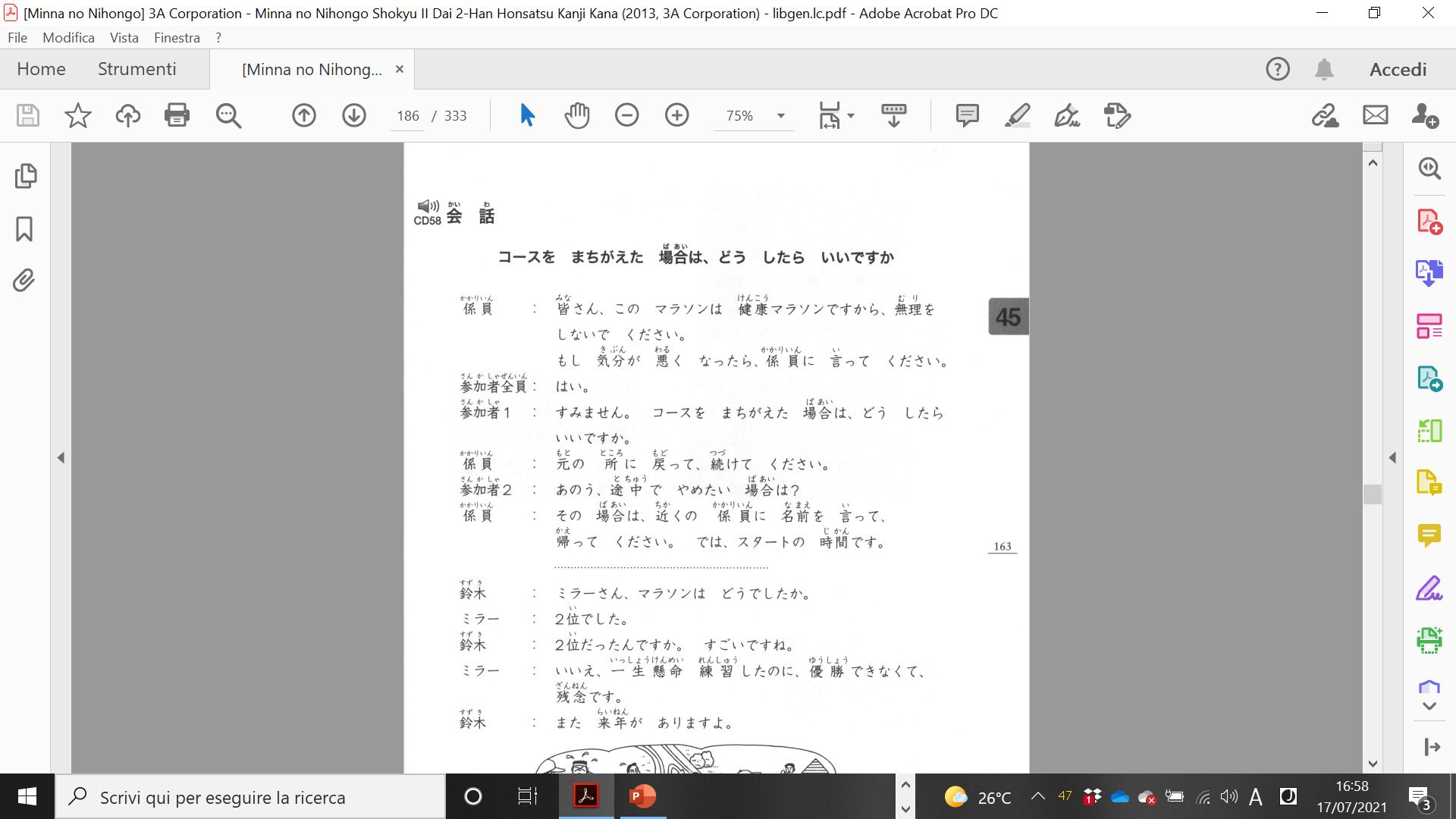 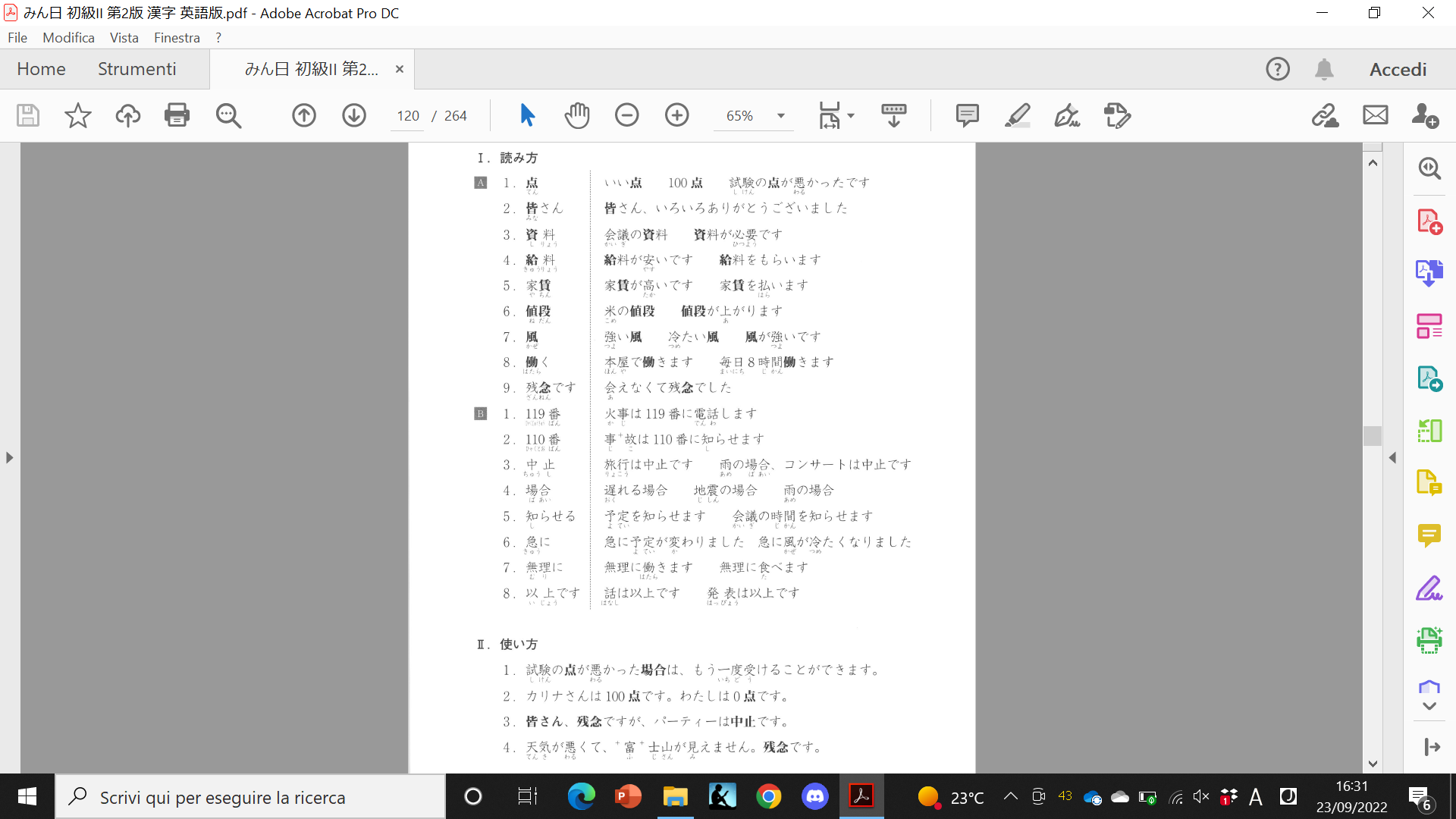 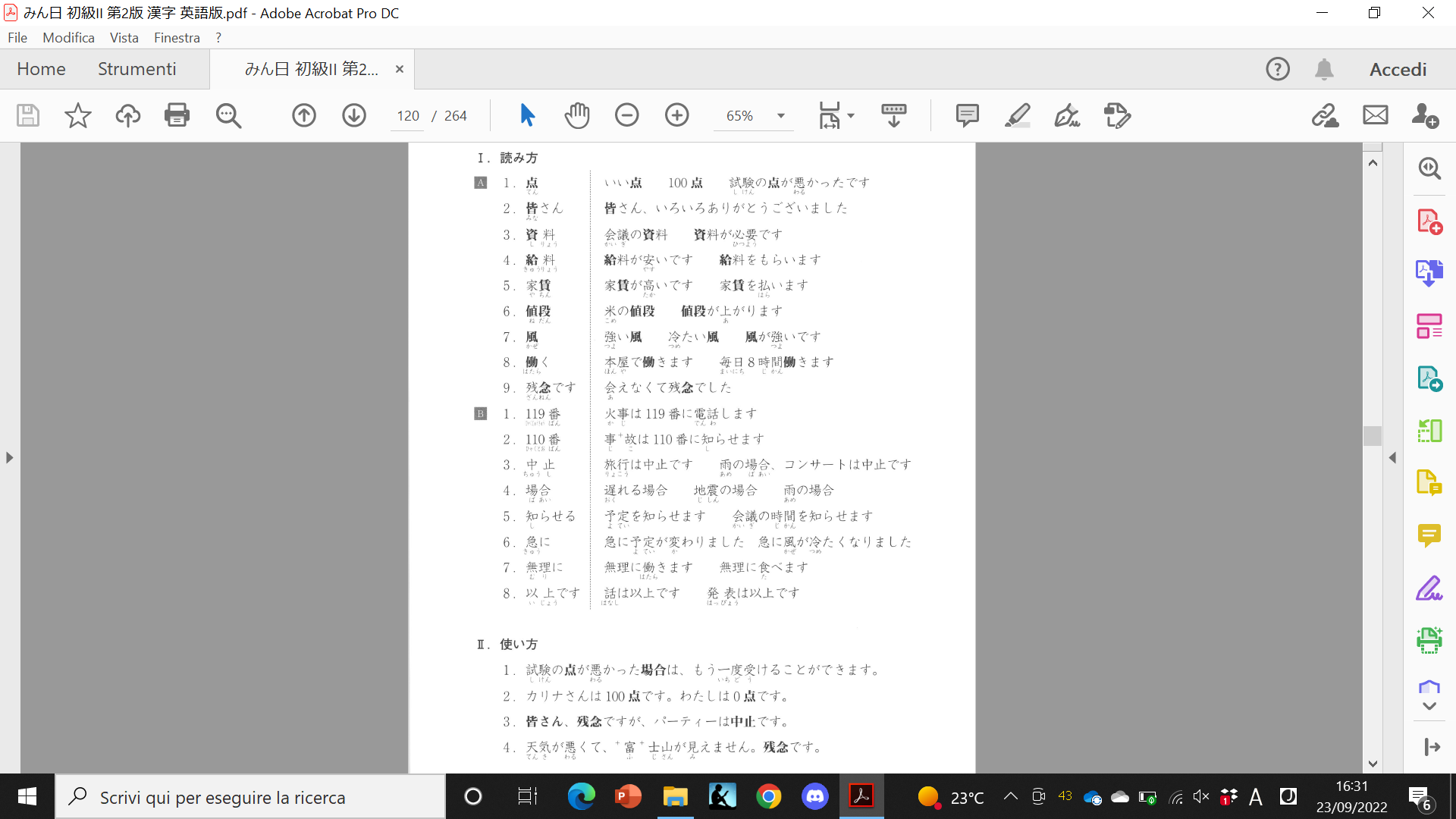 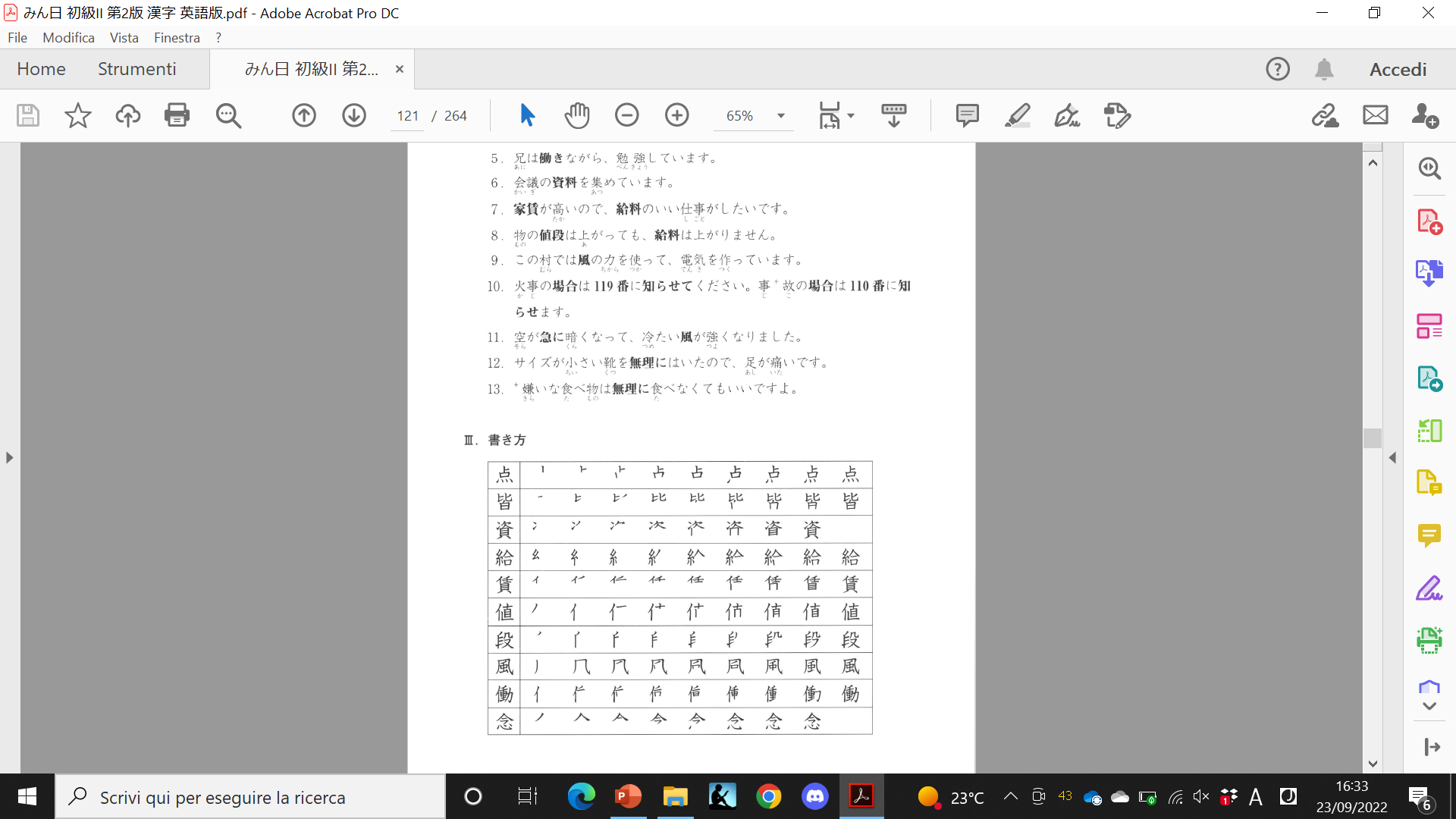 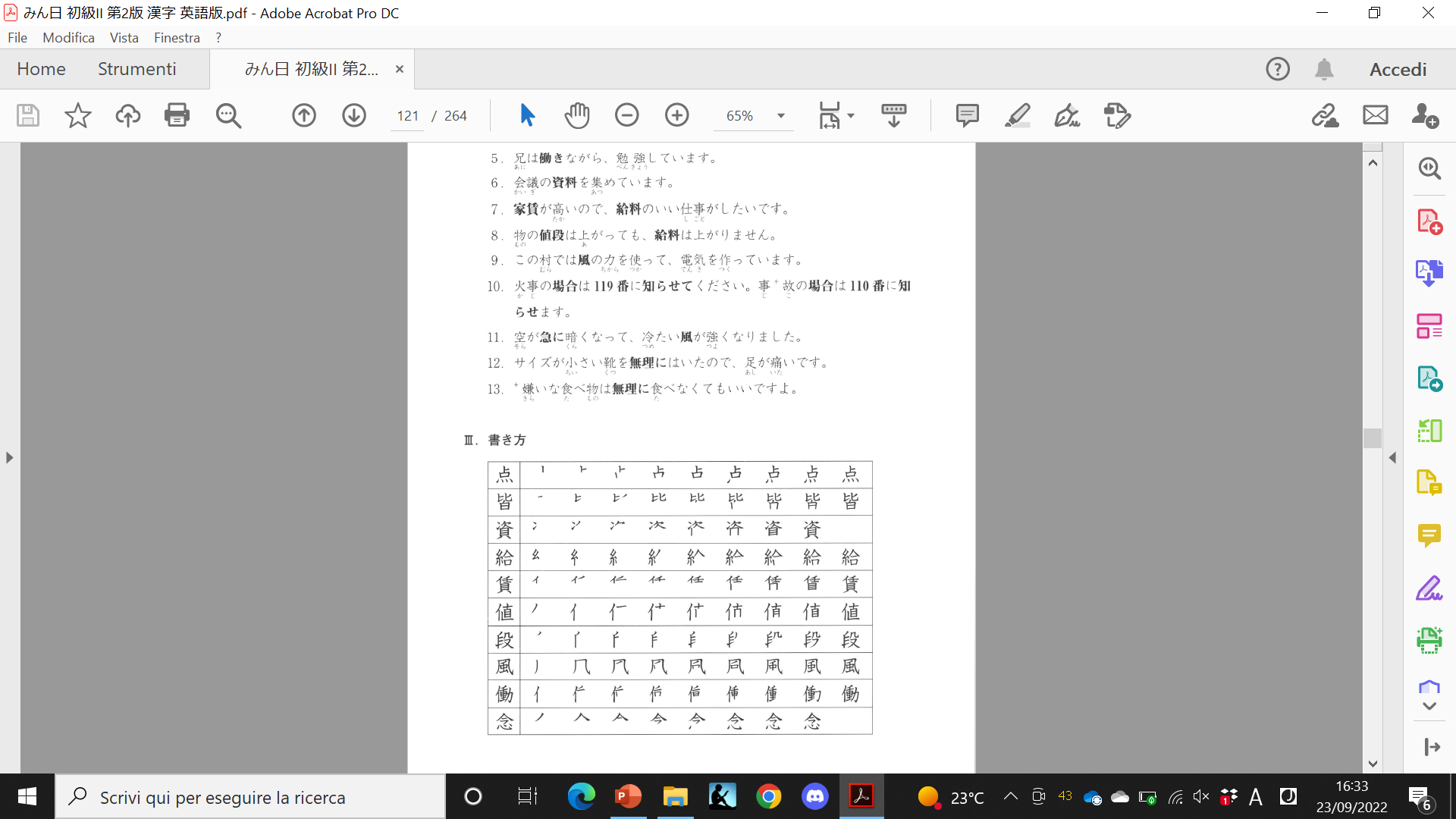 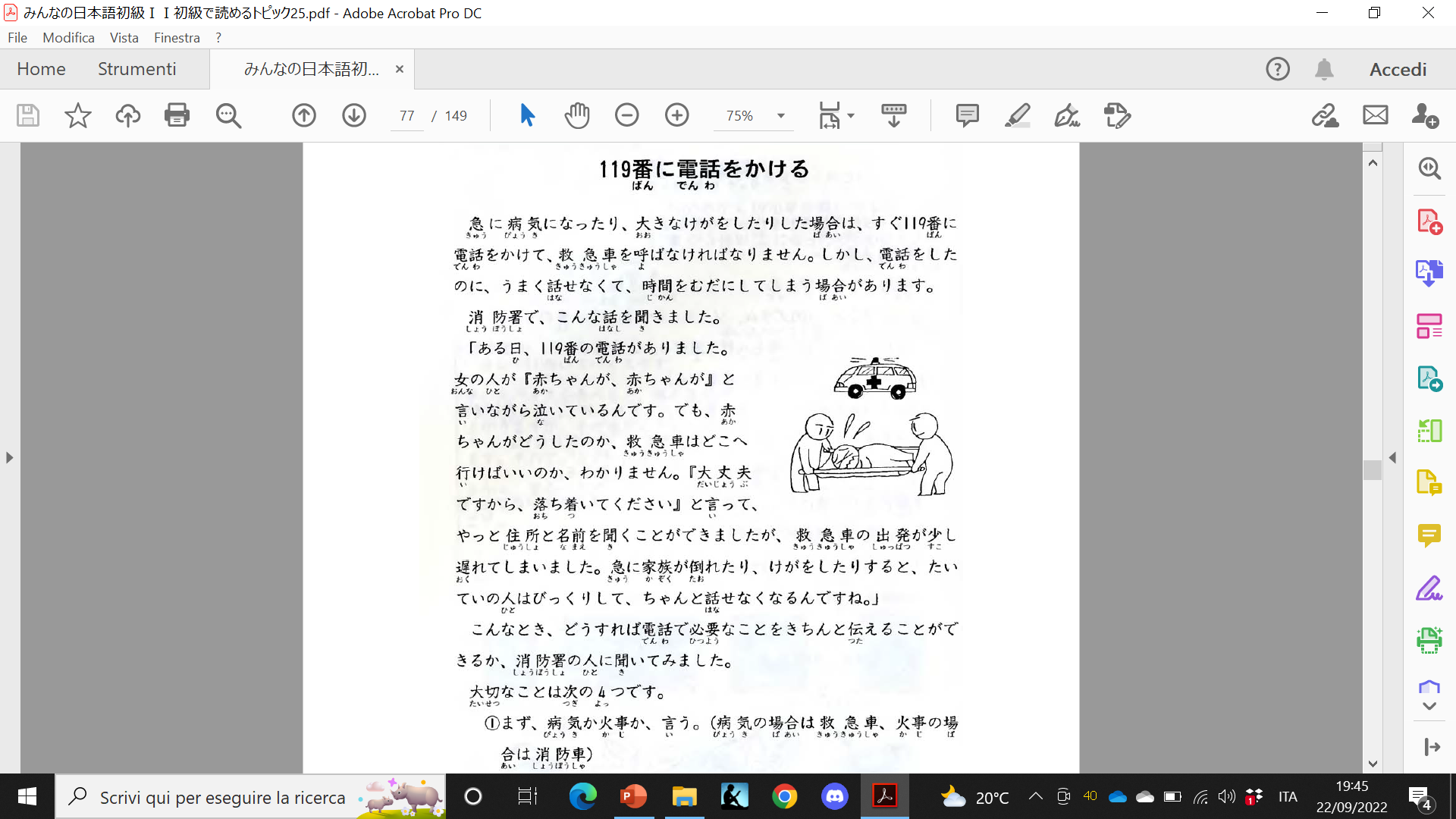 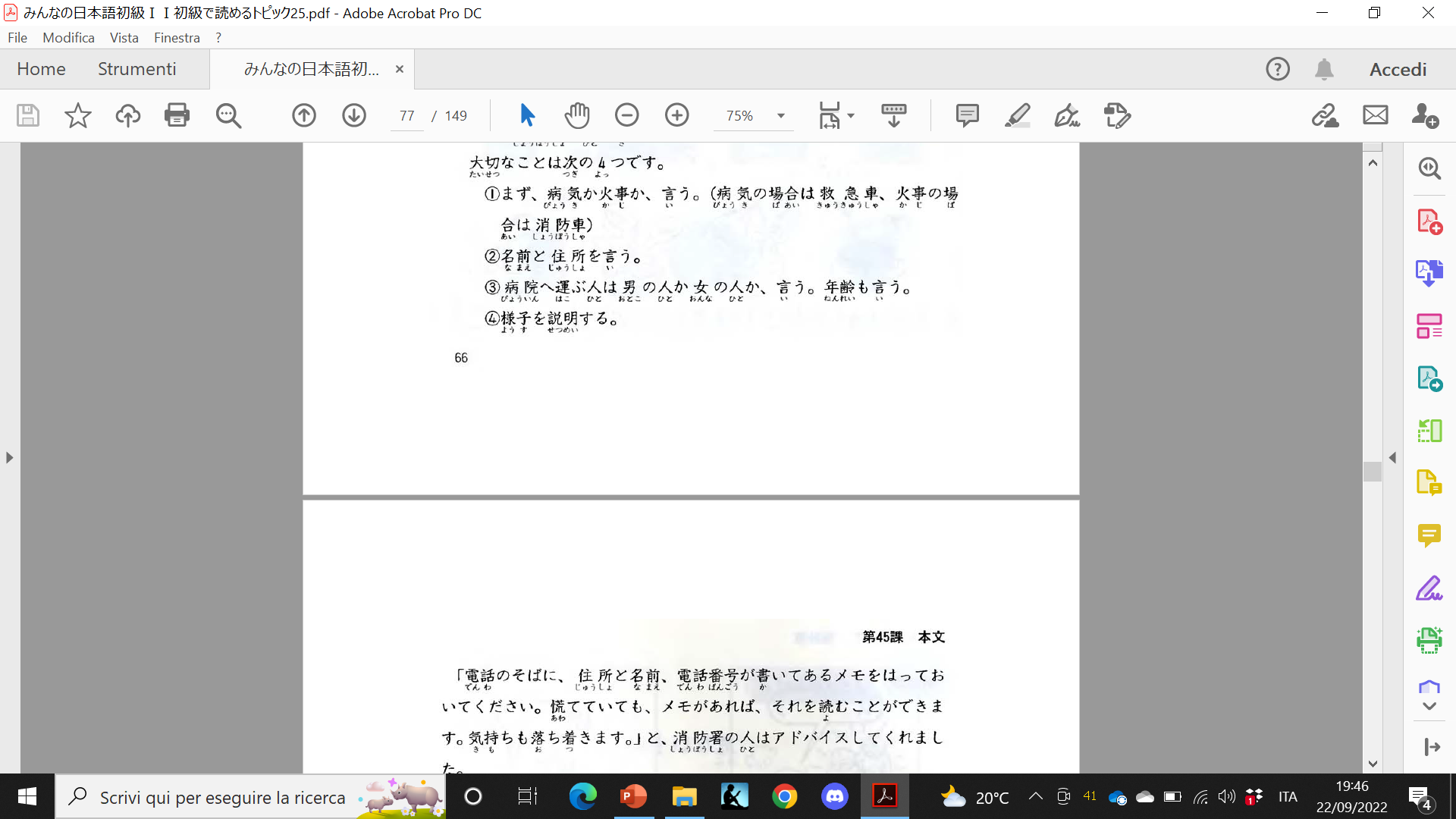 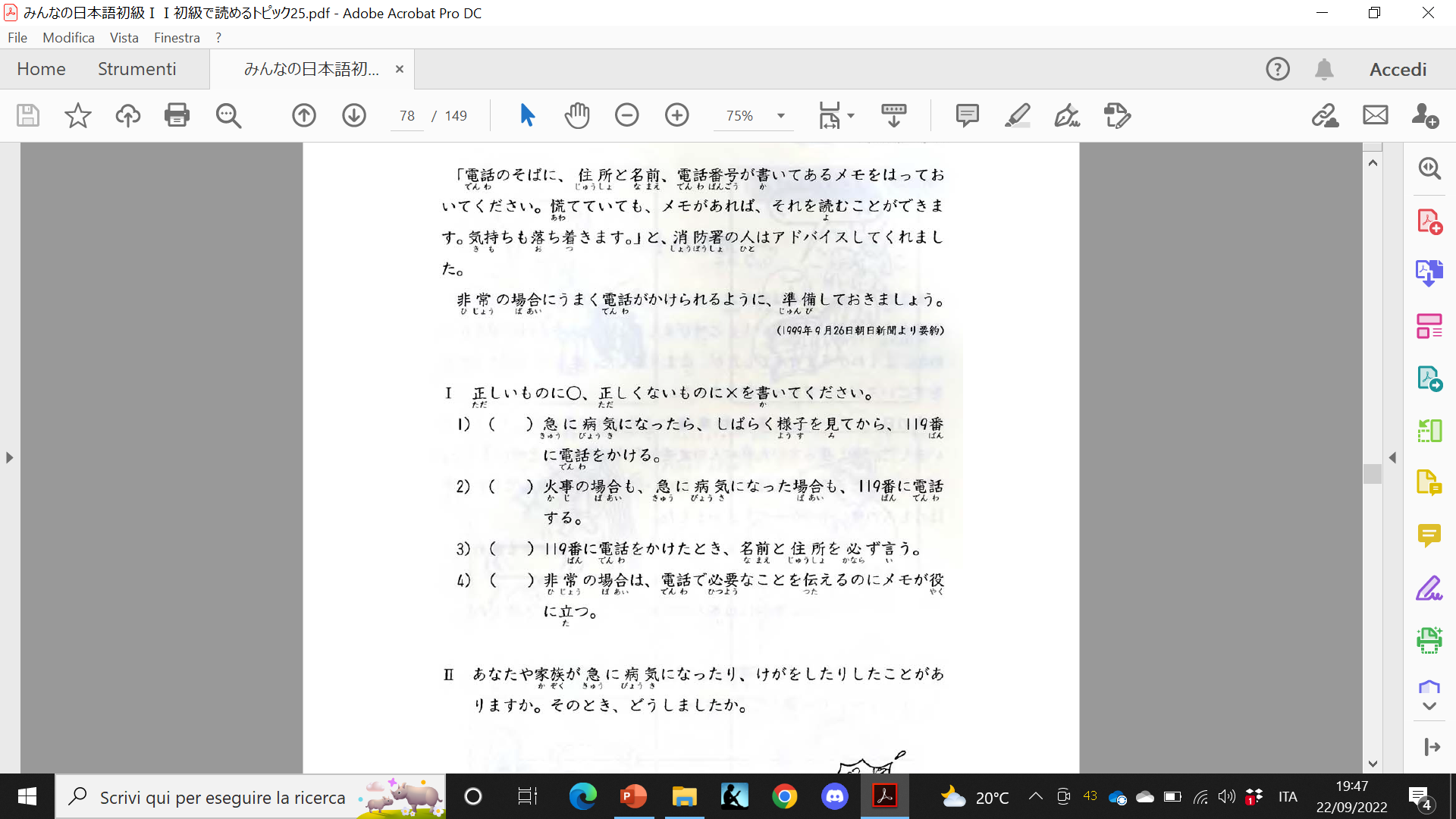